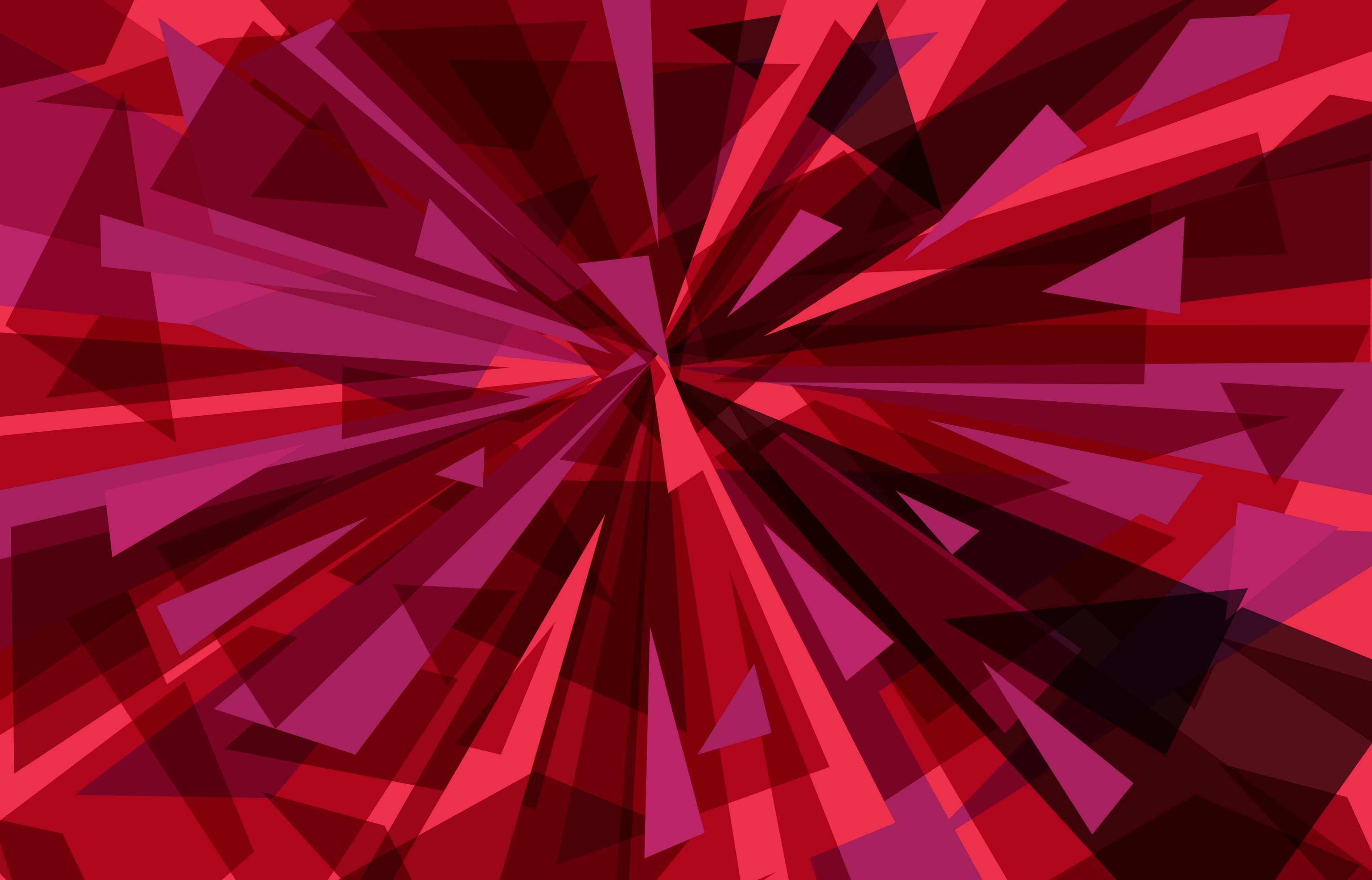 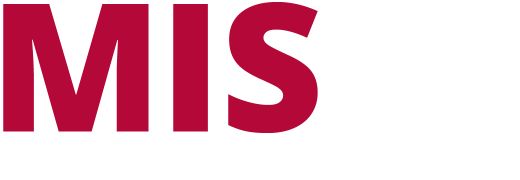 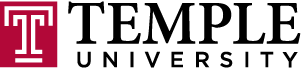 MIS2502:Data AnalyticsSQL – Getting Information Out of a DatabasePart 2: Advanced Queries
Zhe (Joe) Deng
deng@temple.edu
http://community.mis.temple.edu/zdeng
1
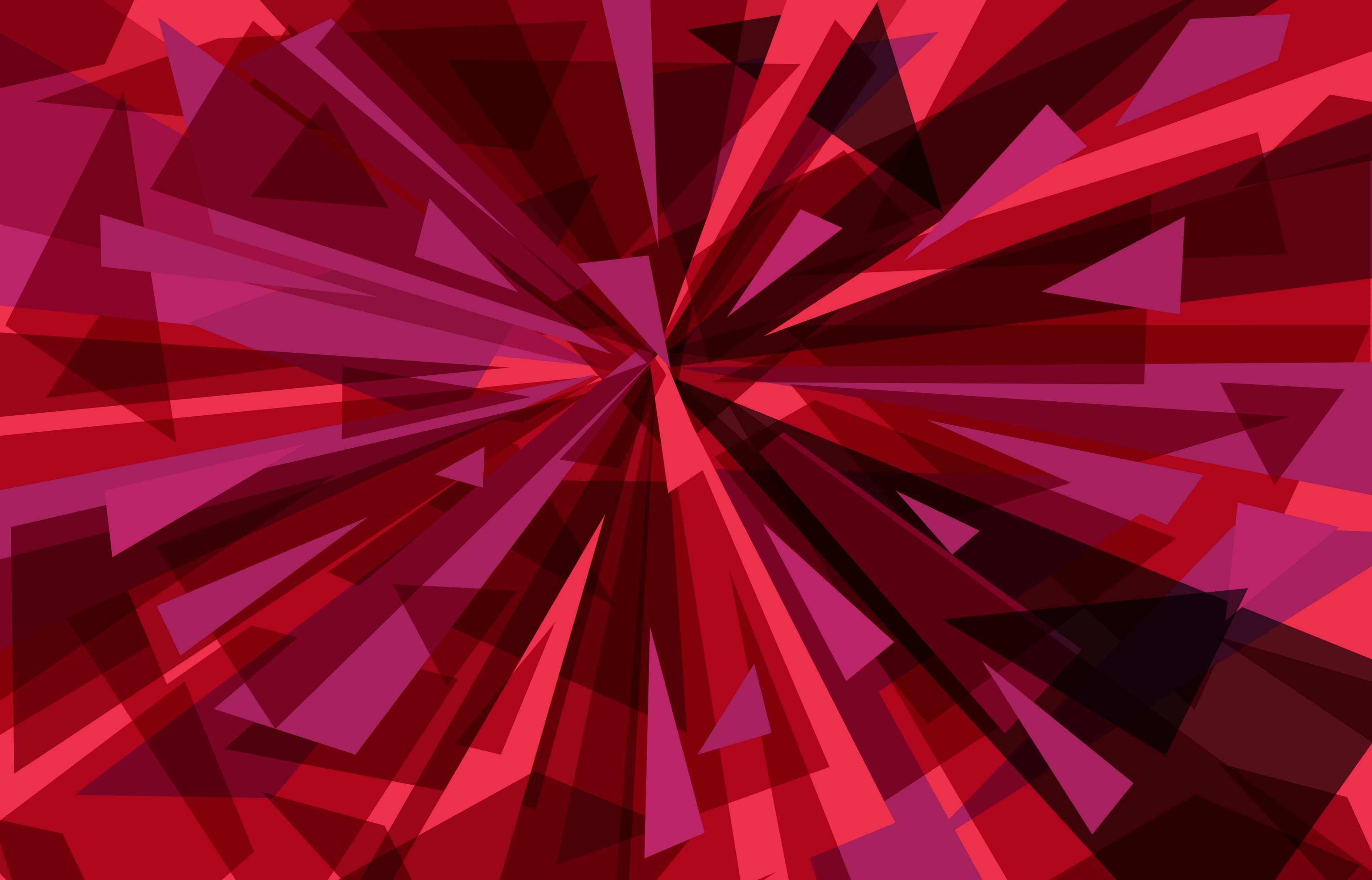 Querying multiple tables
Right now, you can answer with data from a single table

What if you need to combine two (or more) tables?
For example, what if we want to find out the orders a customer placed?
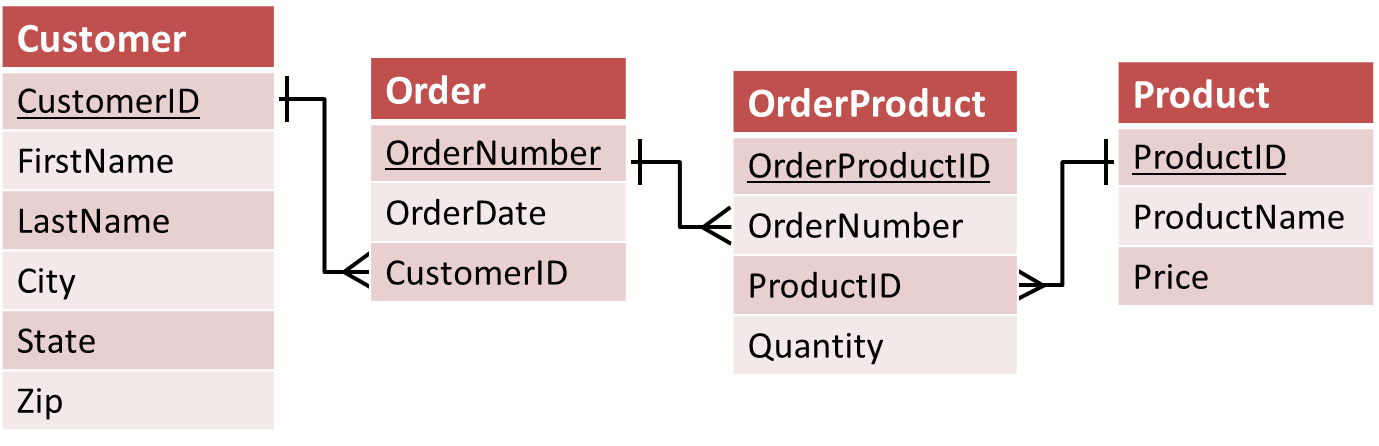 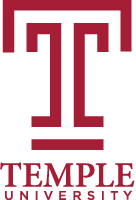 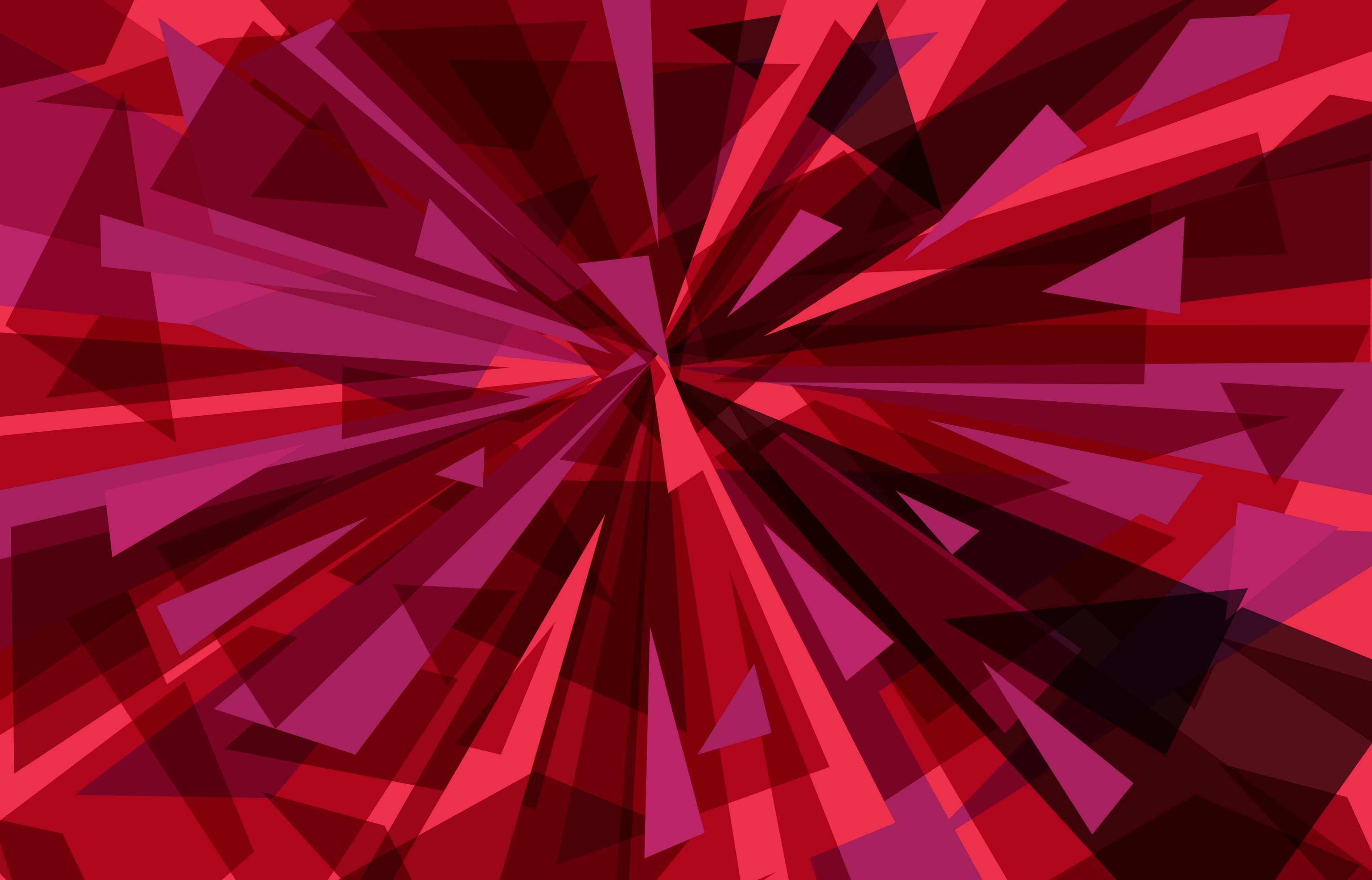 The (Inner) Join
We’ve seen this before





We matched the Order and Customer tables based on the common field (CustomerID)
We can construct a SQL query to do this
Order Table
Customer Table
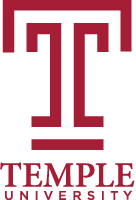 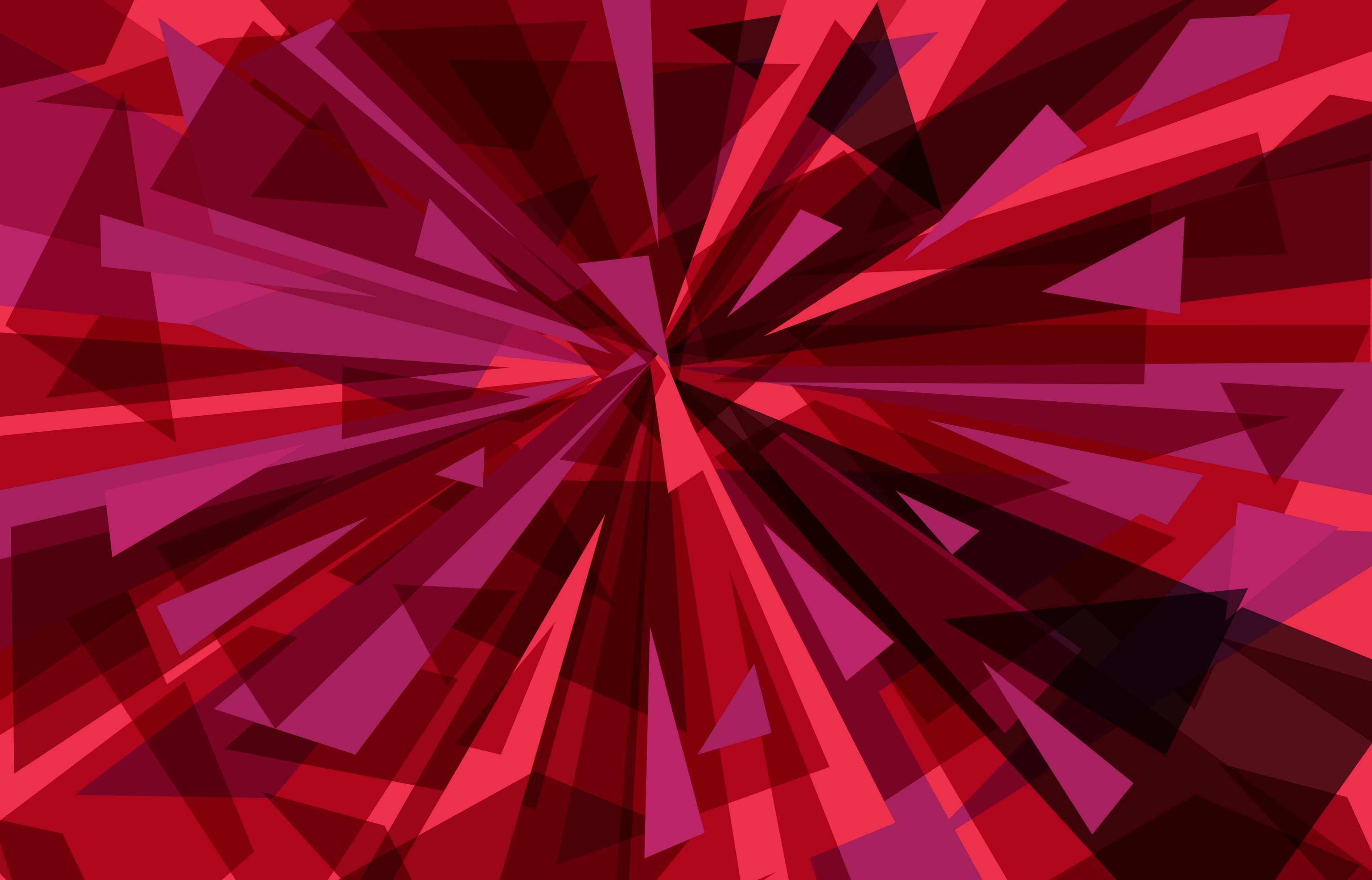 Joining tables using WHERE
SELECT * FROM orderdb.Customer, orderdb.`Order`
WHERE Customer.CustomerID=`Order`.CustomerID;
Returns this:
Note that all the fields are there, but depending on the database system, the field order may be different.
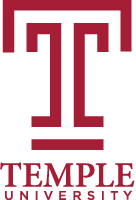 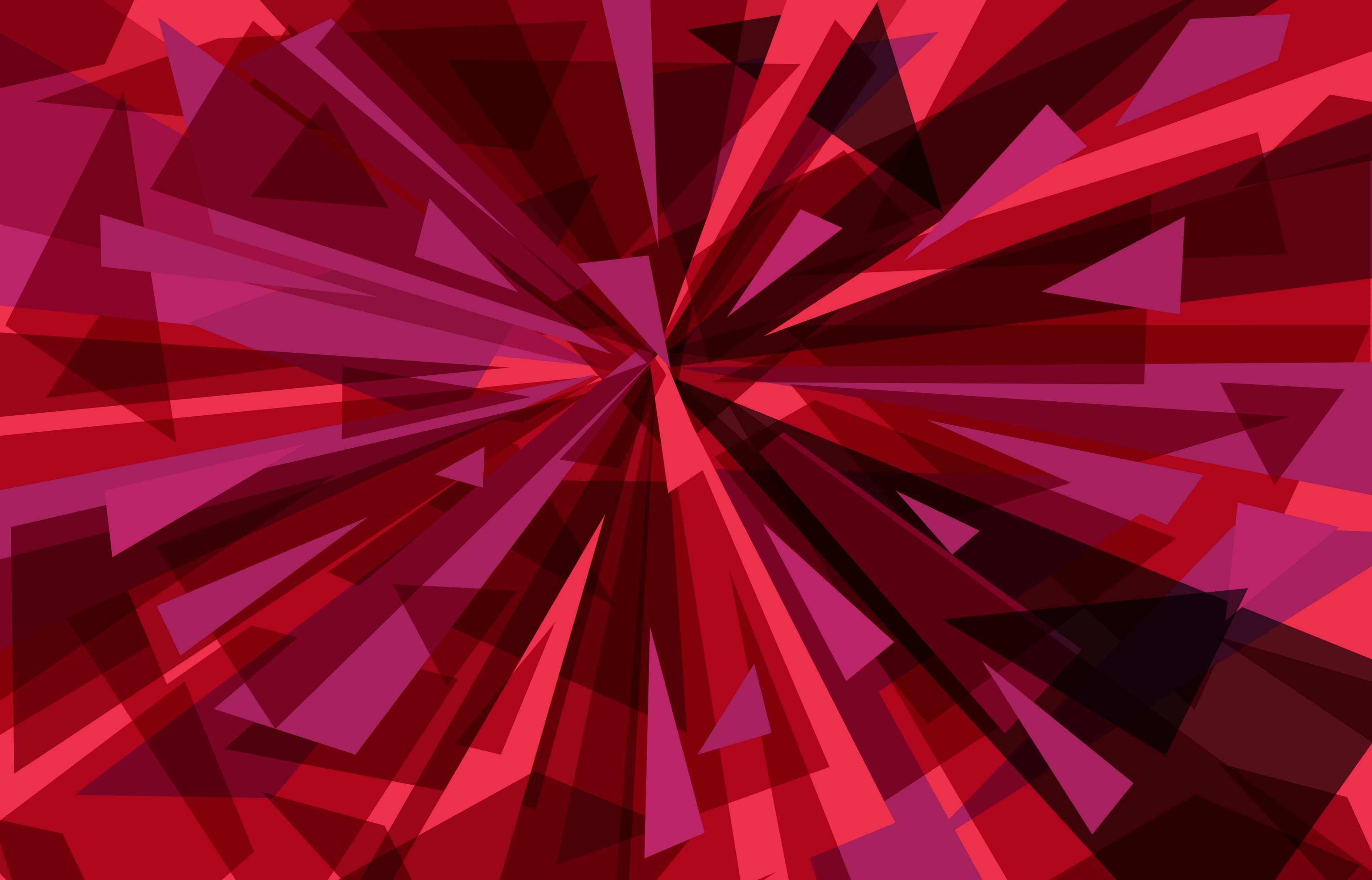 A closer look at the JOIN syntax
SELECT * FROM orderdb.Customer, orderdb.`Order`
WHERE Customer.CustomerID=`Order`.CustomerID;
Another way to say it:
Choose customers that have placed an order
The “.” notation is table_name.column_name
We need this when two tables have the same column name.
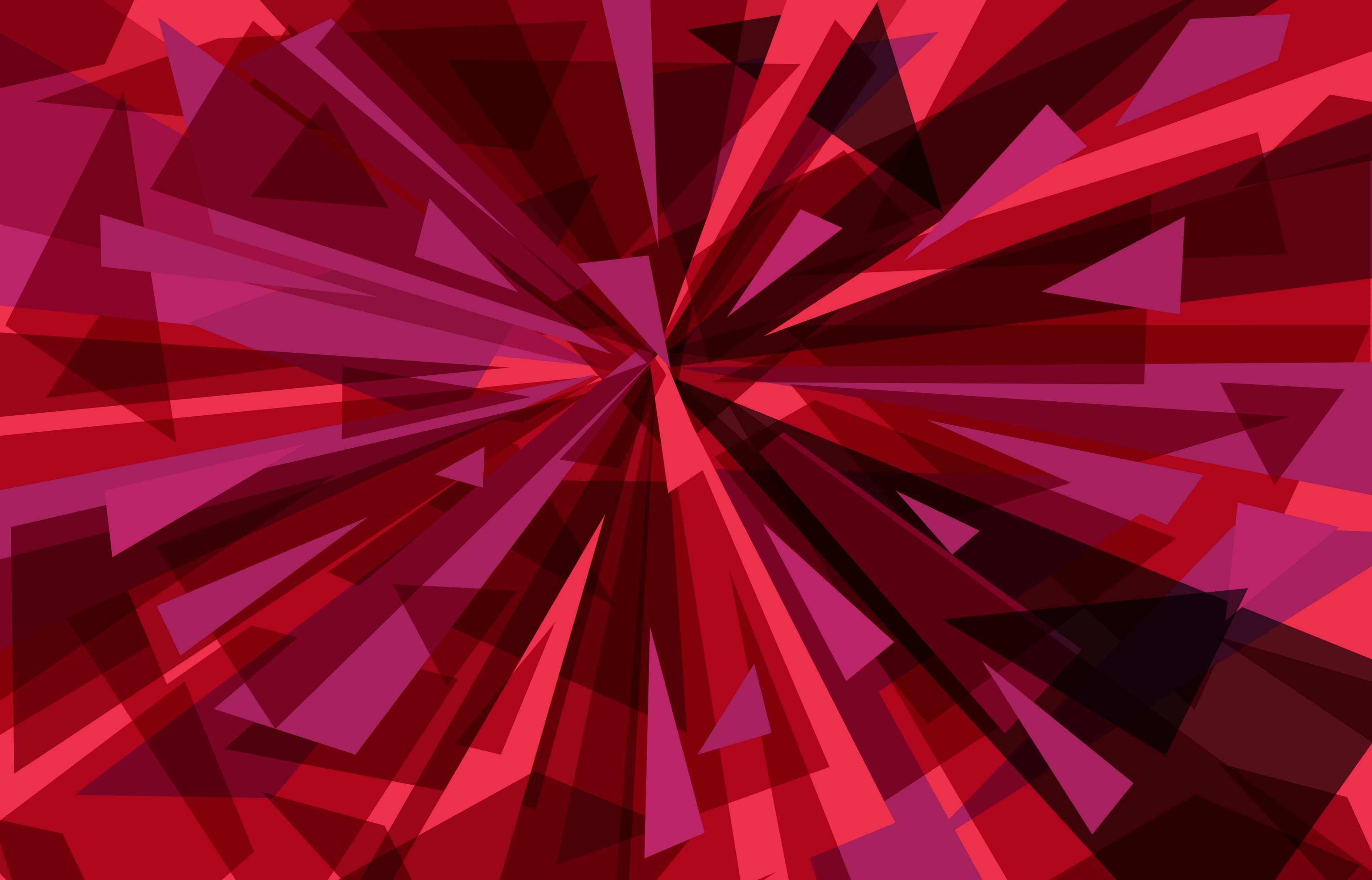 What If We Don’t Have the WHERE condition?
It will fetch every possible combination (pair) of records from the two tables
SELECT * FROM orderdb.Customer, orderdb.`Order`
WHERE Customer.CustomerID=`Order`.CustomerID;
Returns this:
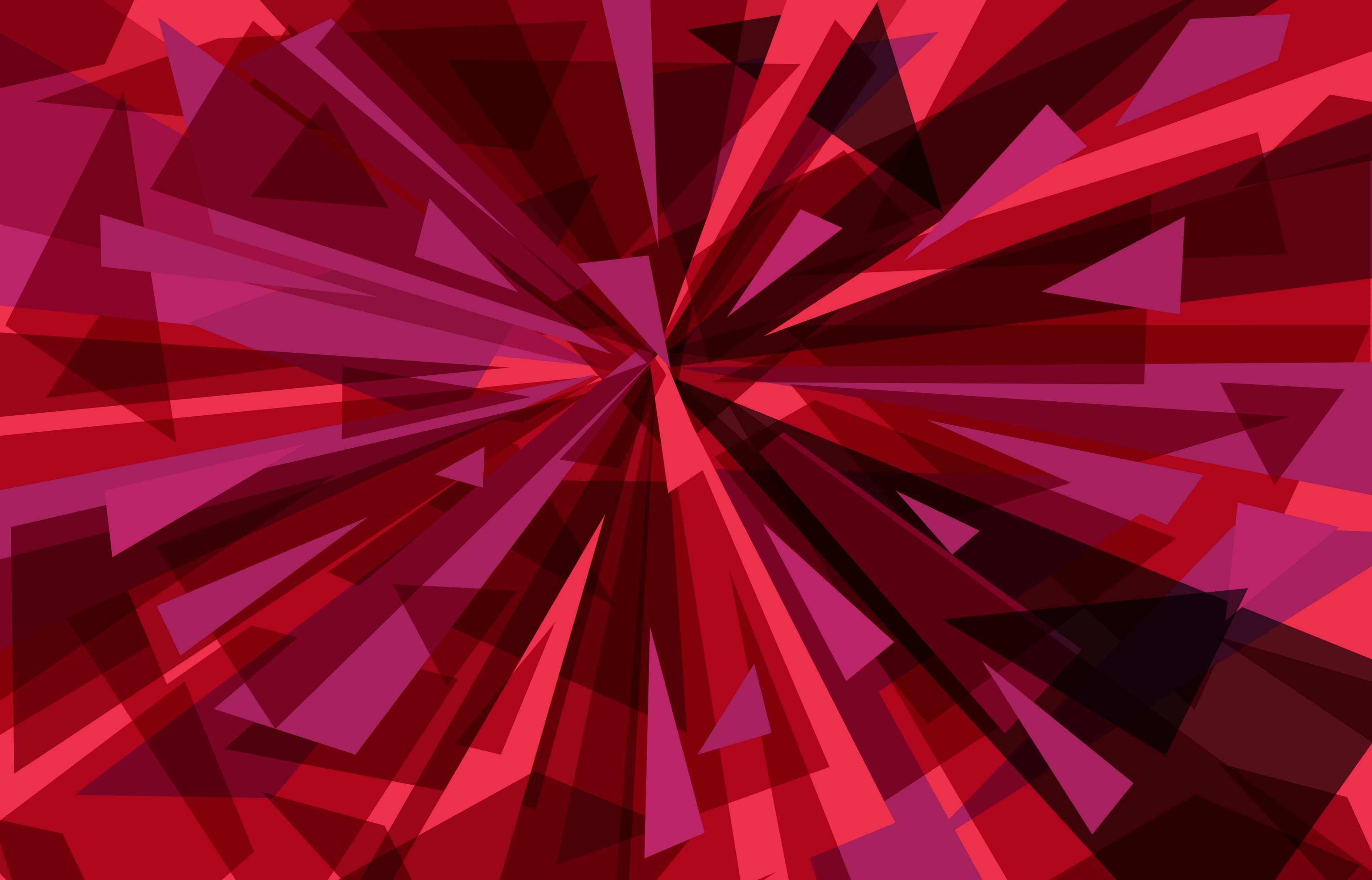 A more complex join
Question: What products did each customer order?
We want to wind up with this view of the database
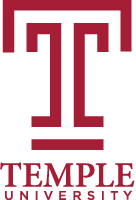 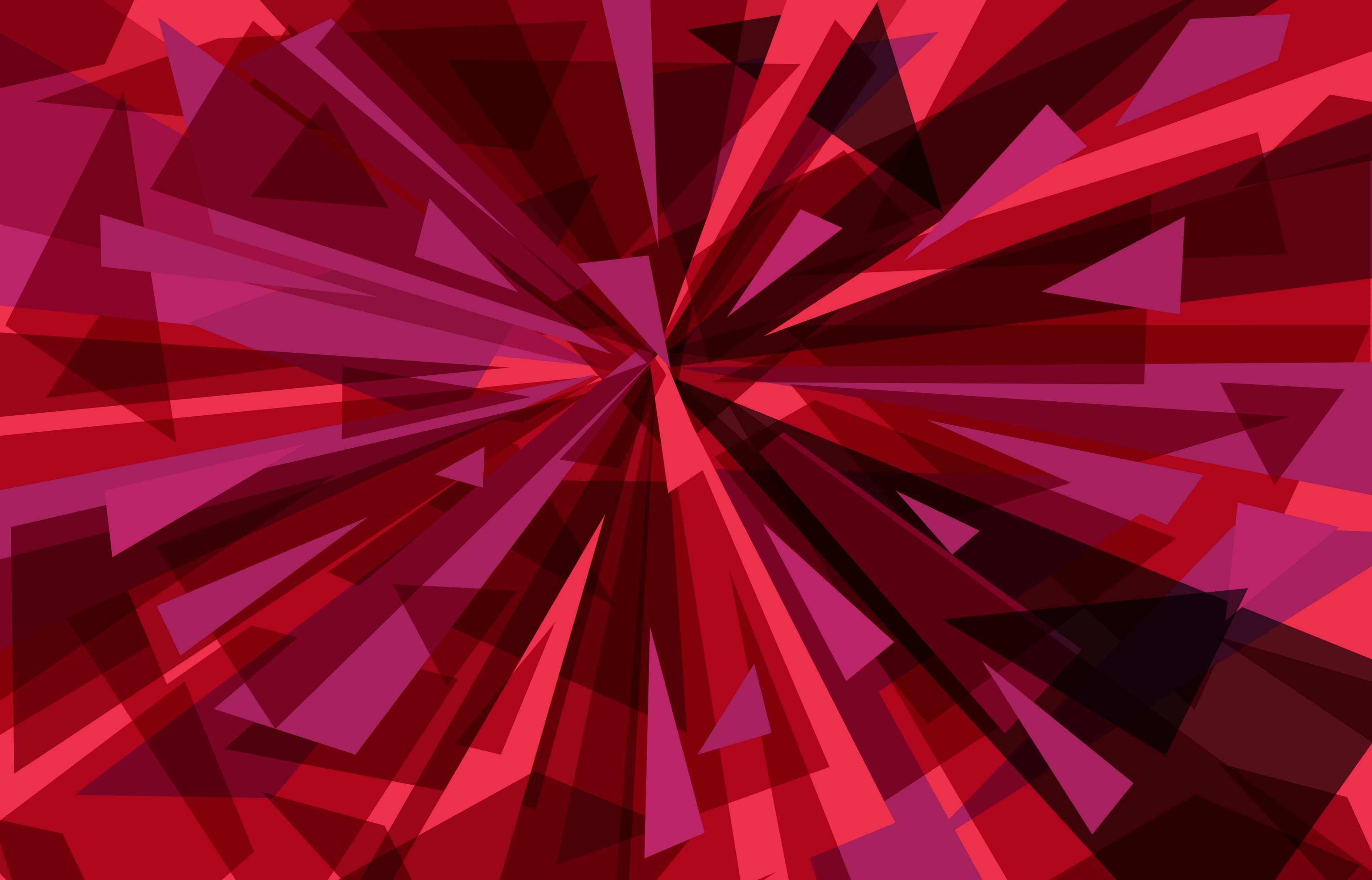 How to do it?
We need information from Customer and Product (and OrderProduct)

To associate Customer table with Product table, we need to follow the path from Customer to Product
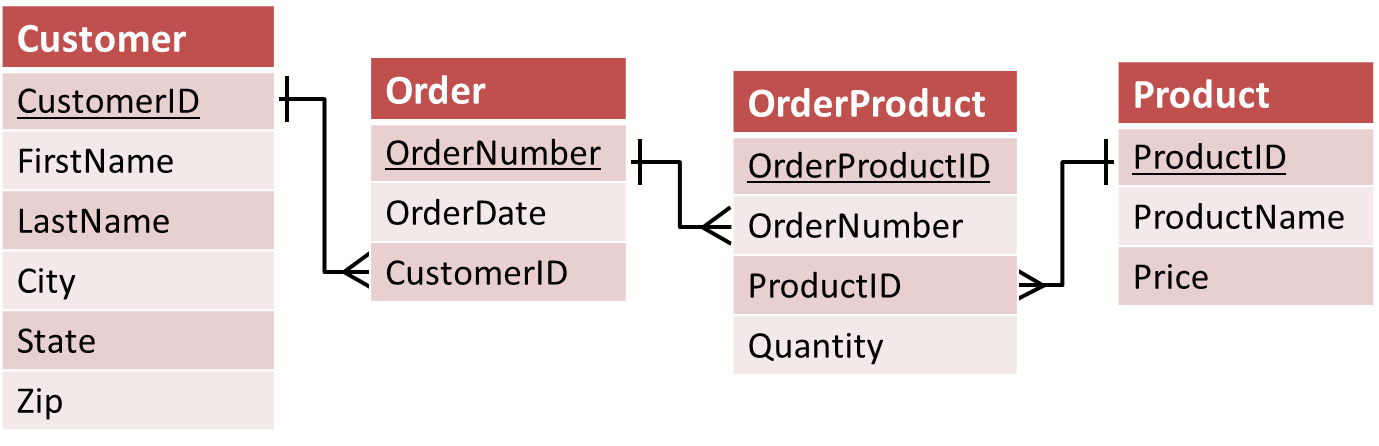 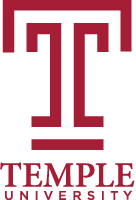 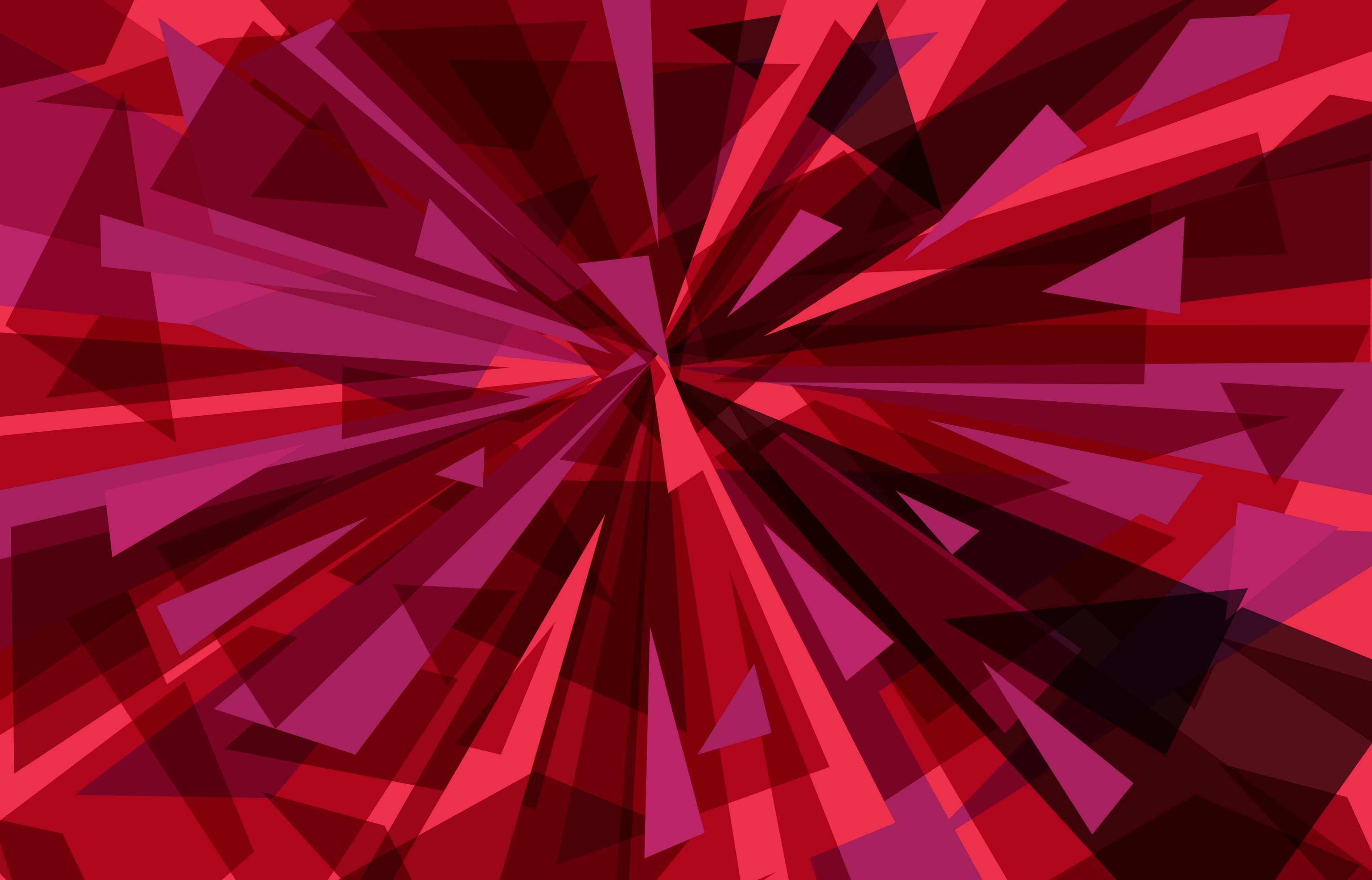 Here’s the query
It looks more complicated than it actually is!
Note that we have three conditions in the WHERE clause, and we have three relationships in our schema.
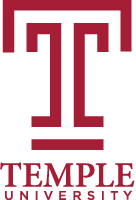 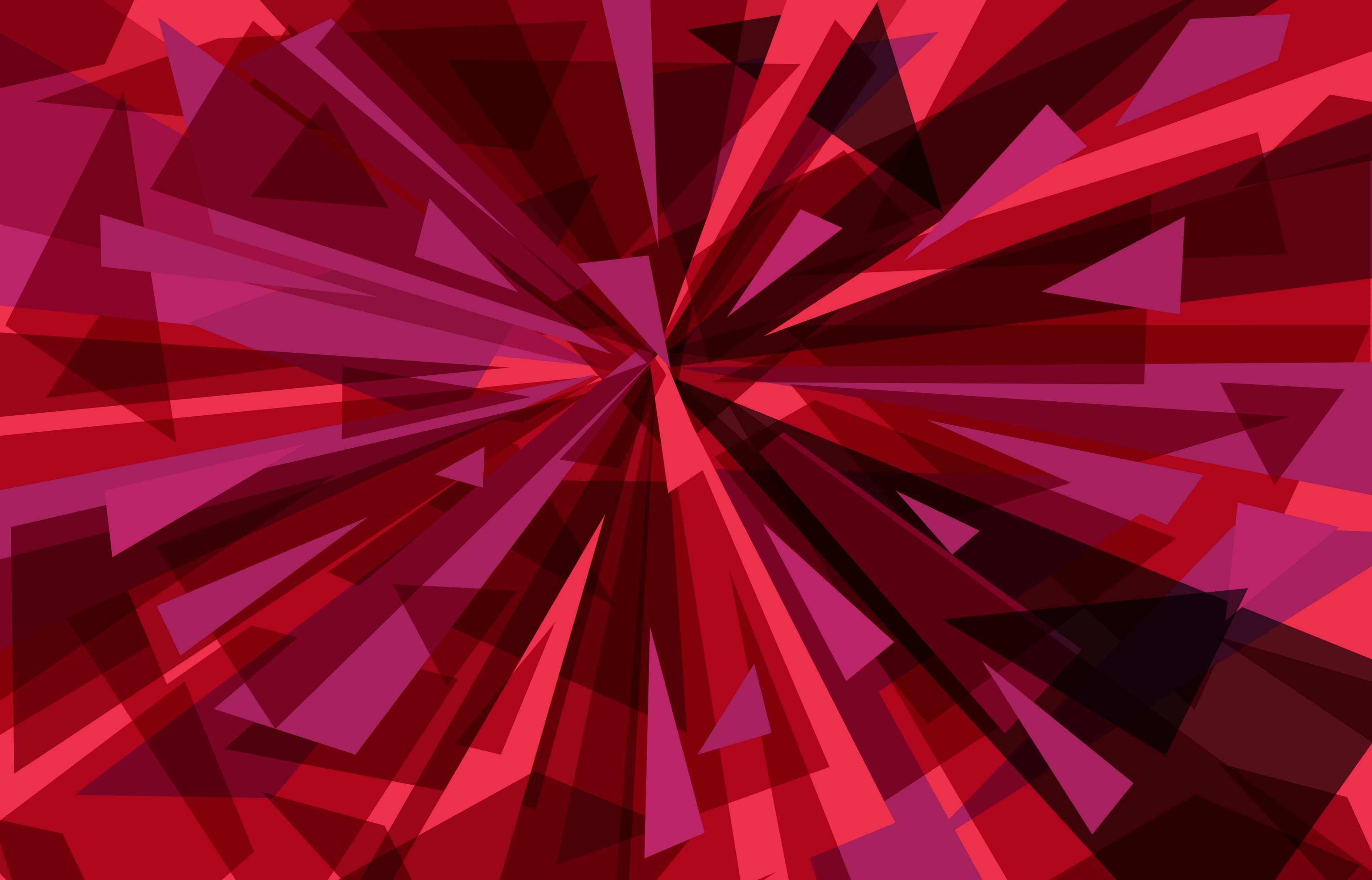 Now there are endless variations
Question: What is the total cost (prices) of all products bought by the customer “Greg House”?
SELECT SUM(Product.Price*OrderProduct.Quantity)
FROM orderdb.Customer, orderdb.`Order`, orderdb.Product, orderdb.OrderProduct
WHERE Customer.CustomerID=`Order`.CustomerID       AND `Order`.OrderNumber=OrderProduct.OrderNumber      AND Product.ProductID=OrderProduct.ProductID      AND Customer.CustomerID=1001;

Answer:
You could have also said Customer.LastName=‘House’, but it’s better to use the unique identifier.
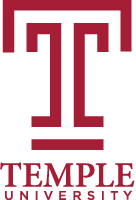 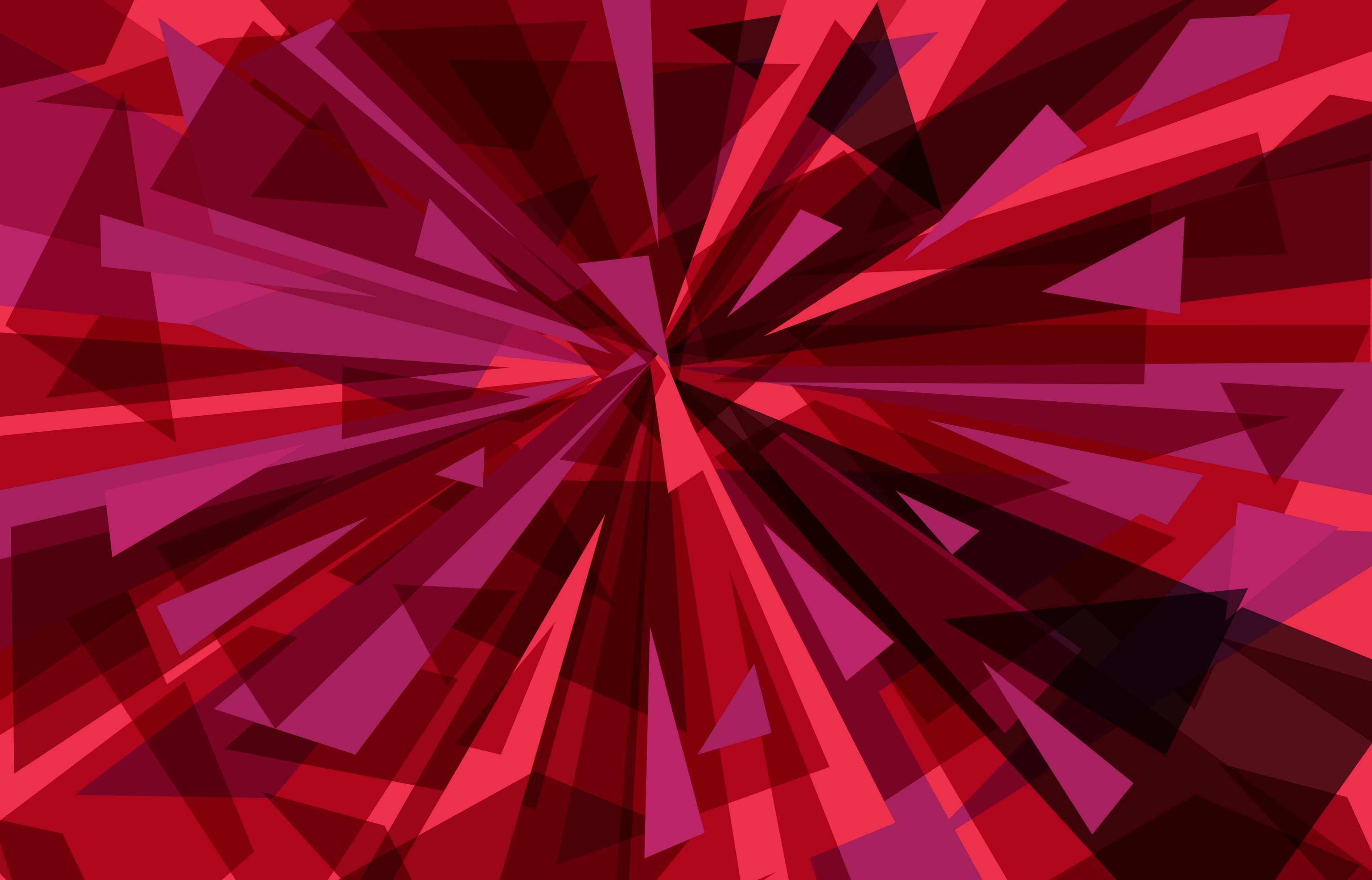 What’s with the SUM() function?
Notice that we’ve introduced something new
 
SELECT SUM(Product.Price*OrderProduct.Quantity)
 
This multiplies price by quantity for each returned record, and then adds them together.
You can perform arithmetic operations as long as the fields are numeric
Question: What do you think would get returned if you left off the SUM() and just had
SELECT Product.Price * Product.Quantity?
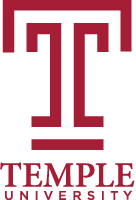 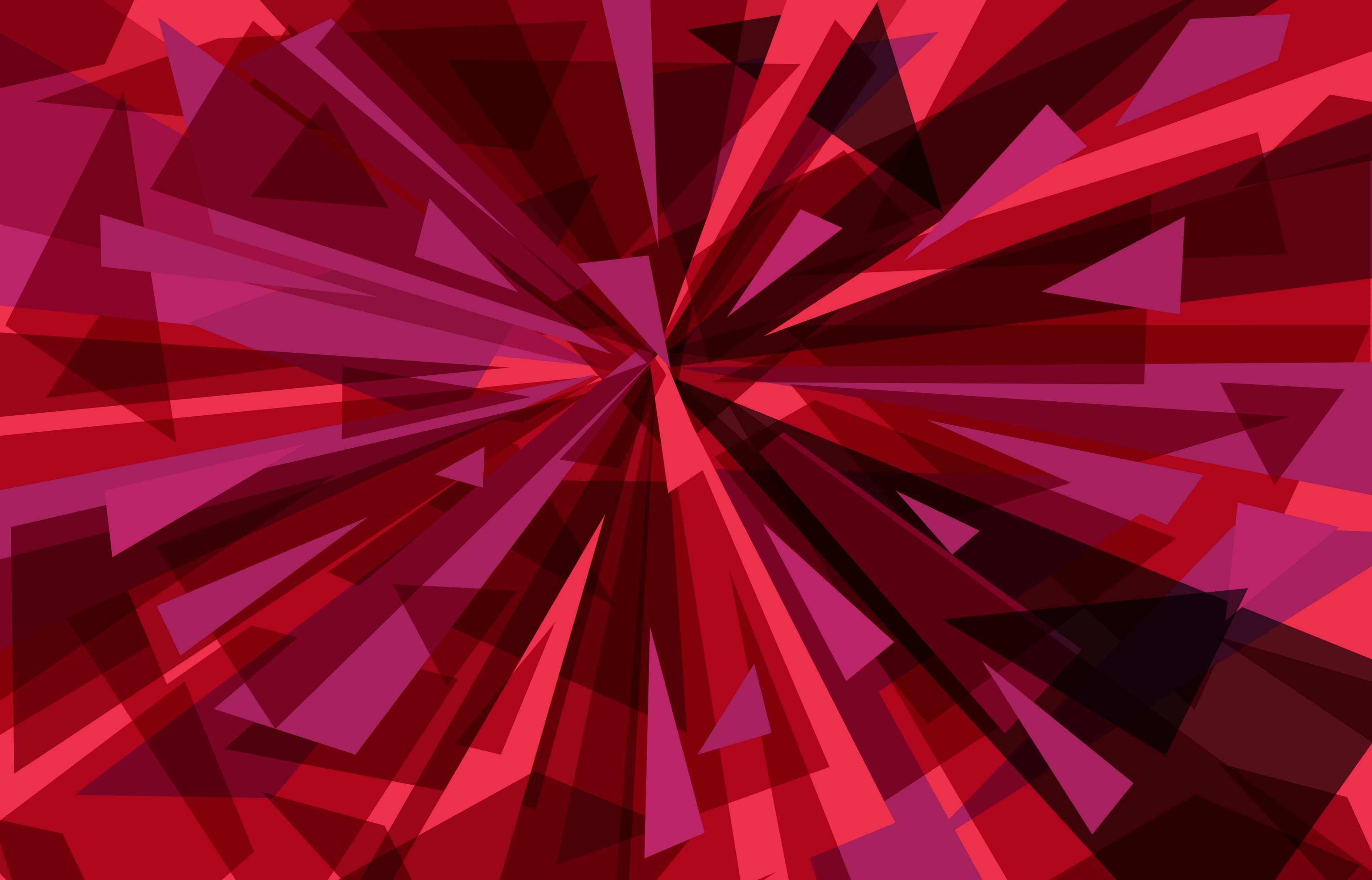 Recall the LIMIT Clause
We could try to use LIMIT to find the least expensive product:

SELECT * FROM orderdb.Product ORDER BY Price ASC LIMIT 1;

But what if there is more than one product with the lowest value for price AND we don’t know how many there are?
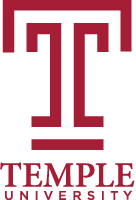 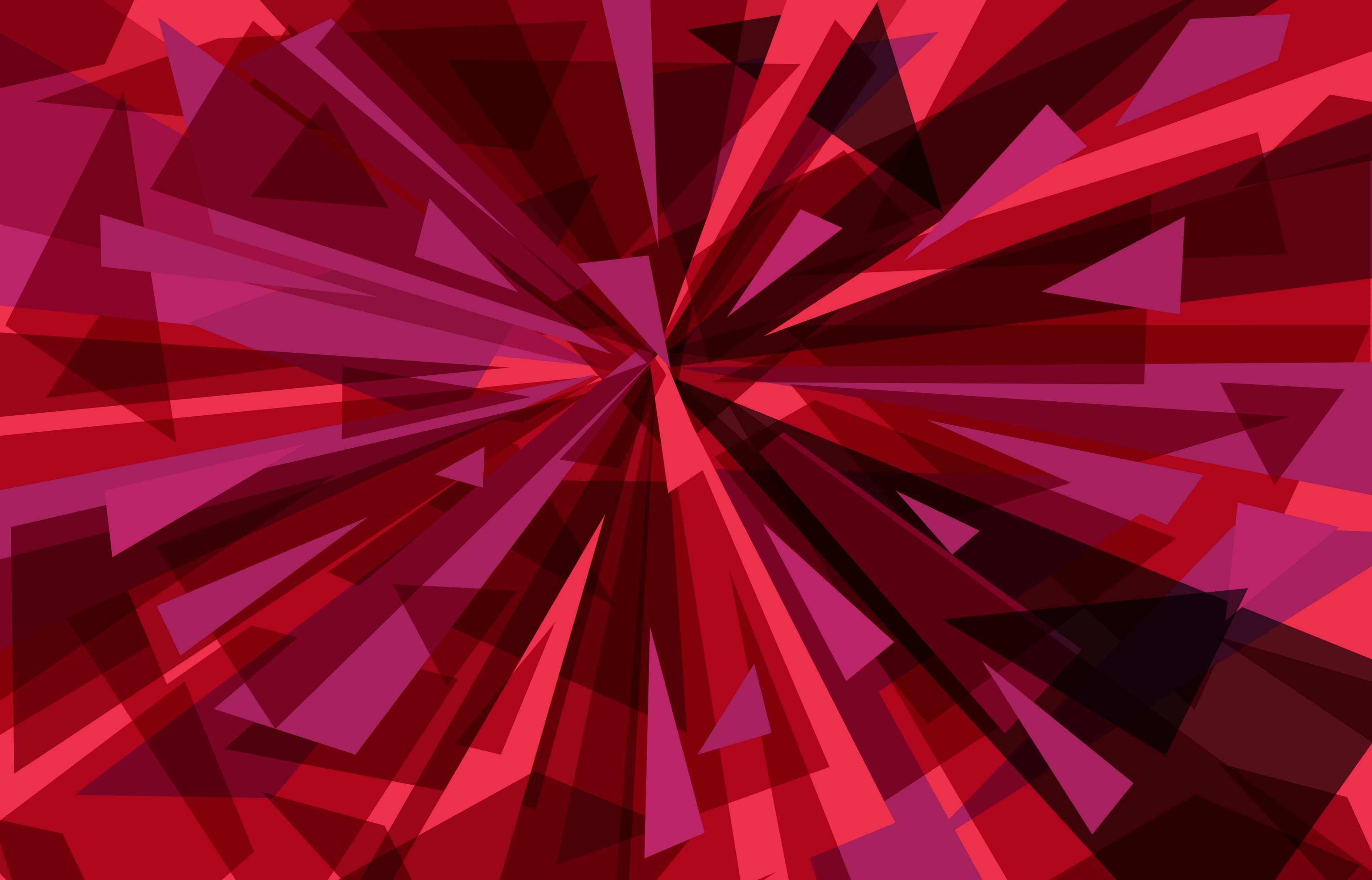 Where MIN() alone fails us…
SELECT MIN(price) FROM orderdb.Product;

BUT

SELECT MIN(price),ProductNameFROM orderdb.Product;
Wait…. Cheerios’ price should be 3.99. 
So what’s going on??
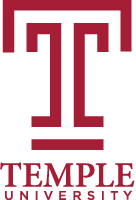 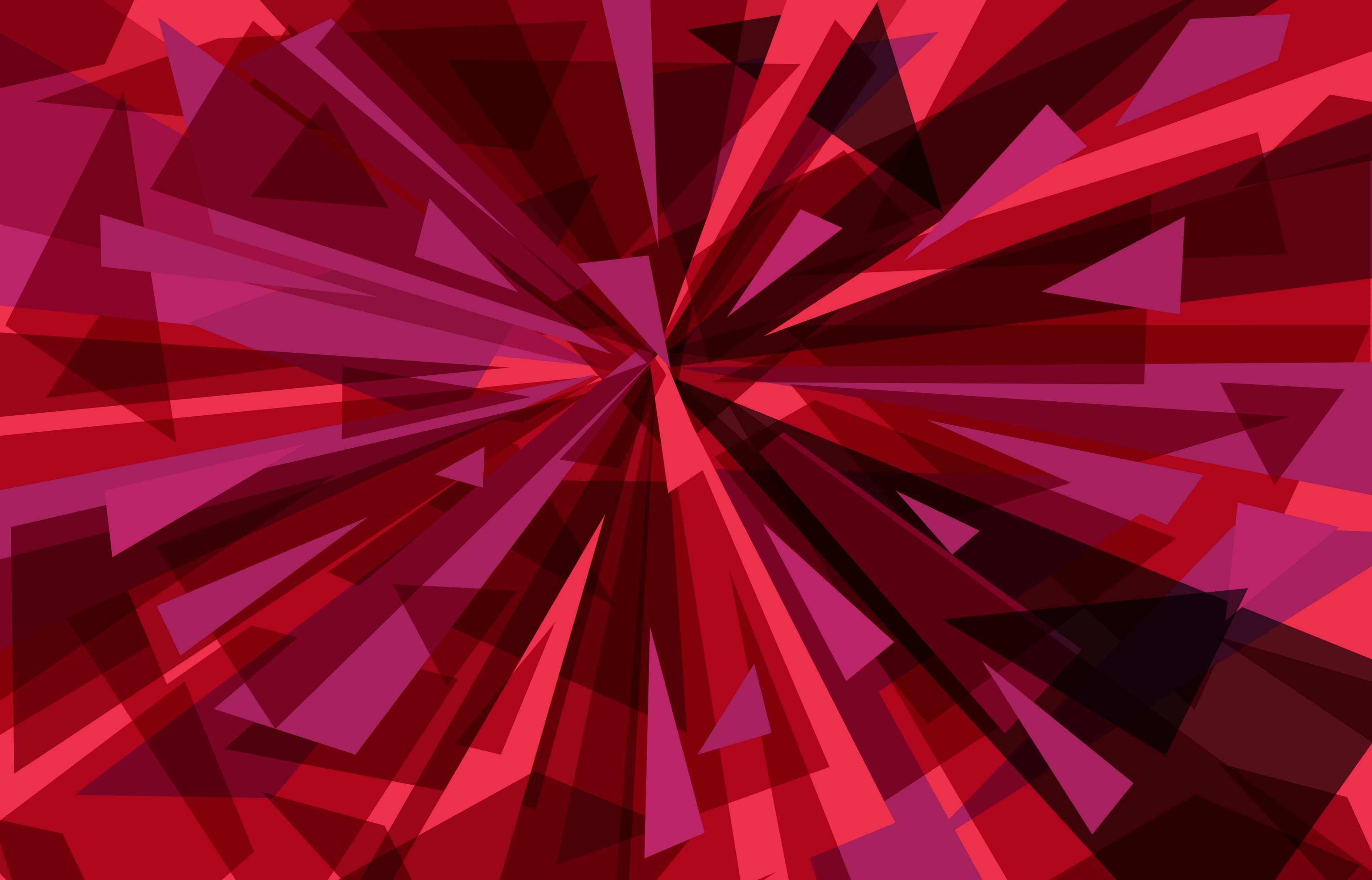 What’s wrong…
SELECT MIN(price),ProductNameFROM orderdb.Product;
And it will do this for any function (AVG, SUM, etc.)
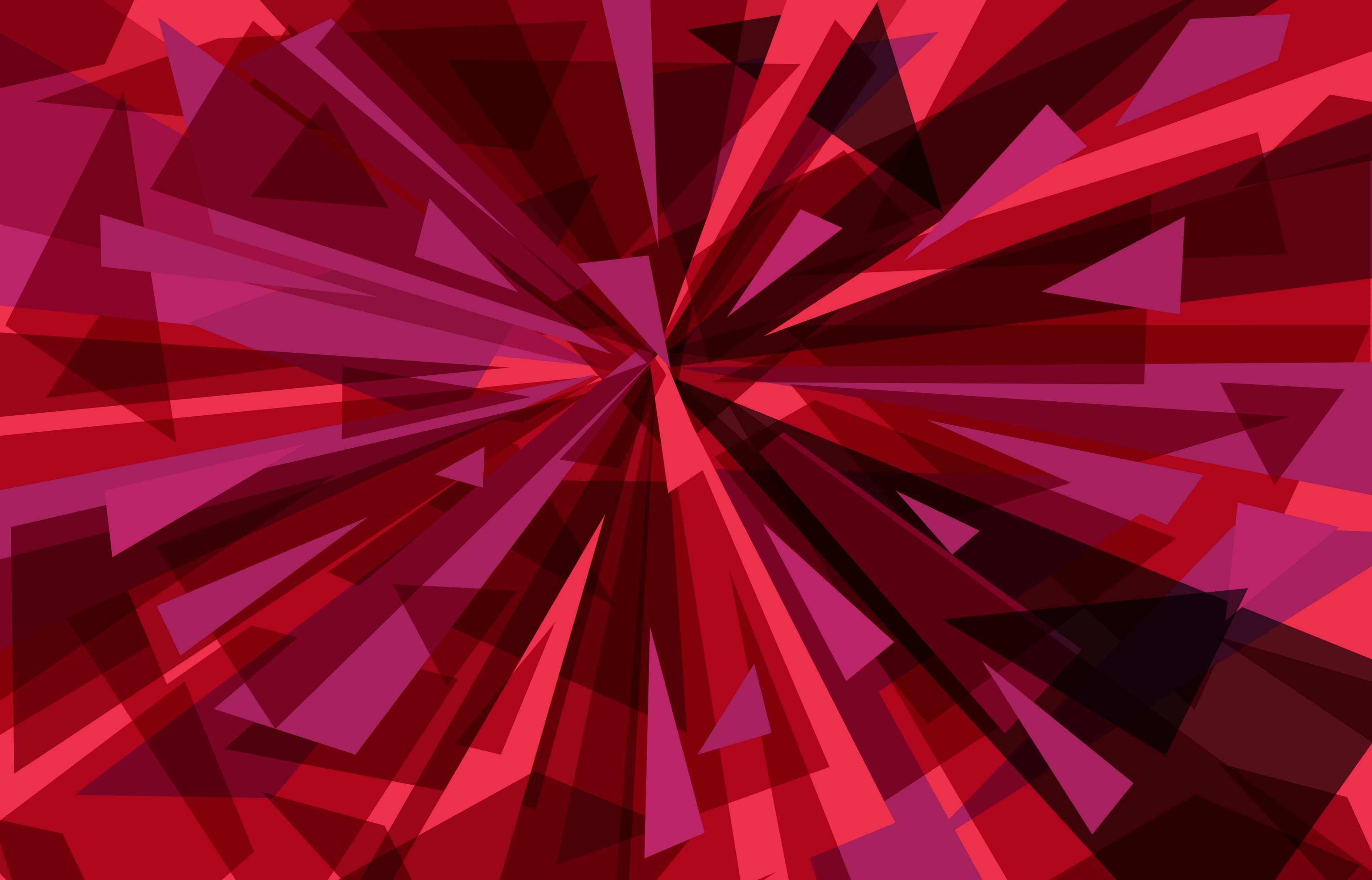 So we need a SQL subselect statement
It’s where you have a SELECT statement nested inside another SELECT statement!
SELECT Price,ProductName FROM orderdb.ProductWHERE Price=(
      SELECT MIN(Price) FROM orderdb.Product
      );
Now you get all records back with that (lowest) price and avoid the quirk of the MIN() function.
This is a temporary table from the database with one column and one row.
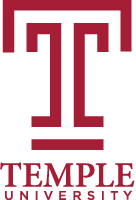 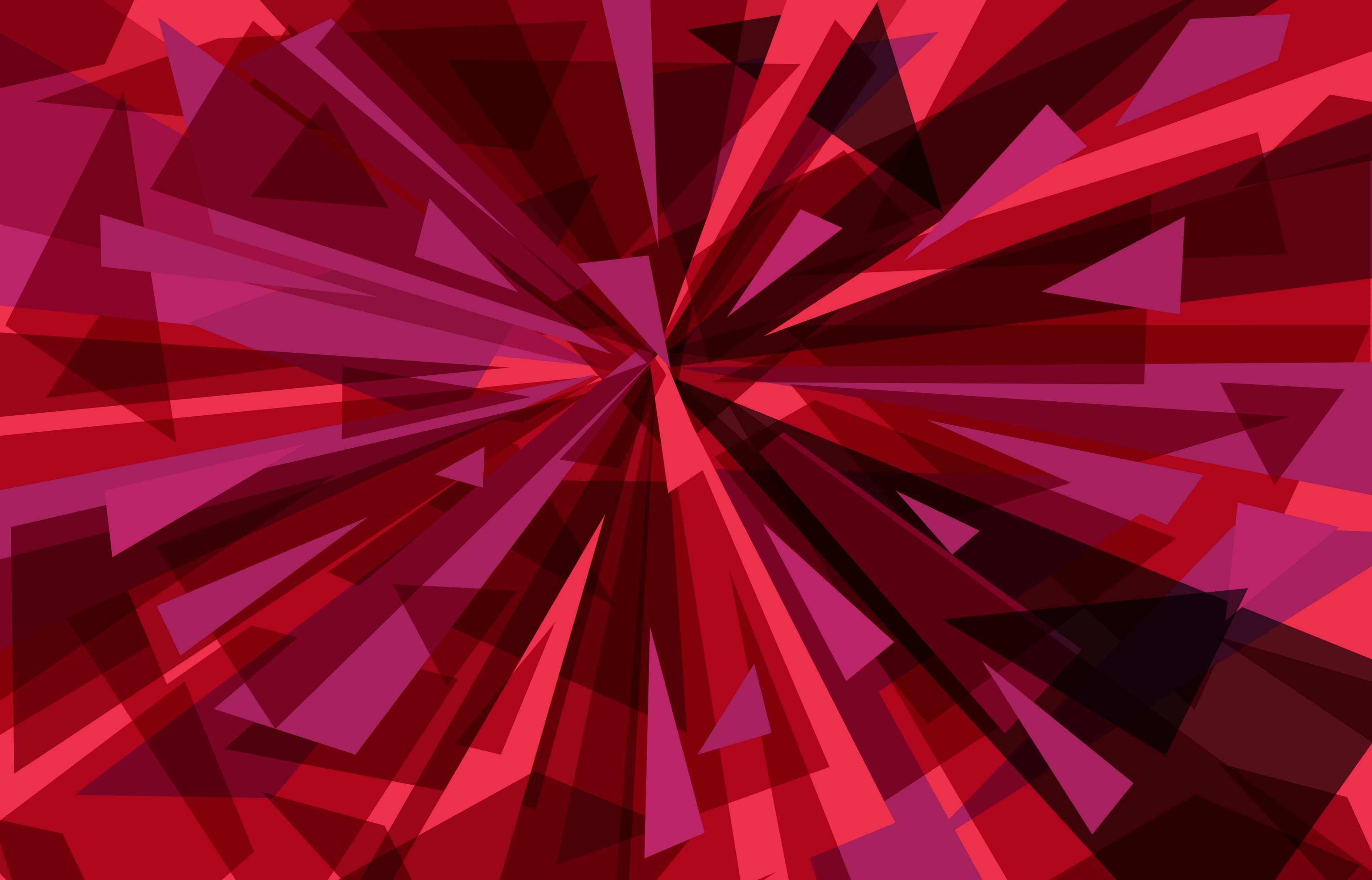 How would SQL execute this query?
SELECT Price,ProductName FROM orderdb.ProductWHERE Price=(      SELECT MIN(Price) FROM orderdb.Product
      );
SELECT MIN(Price) 
FROM orderdb.Product
SELECT Price,ProductName FROM orderdb.ProductWHERE Price=1.29;
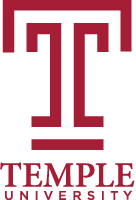 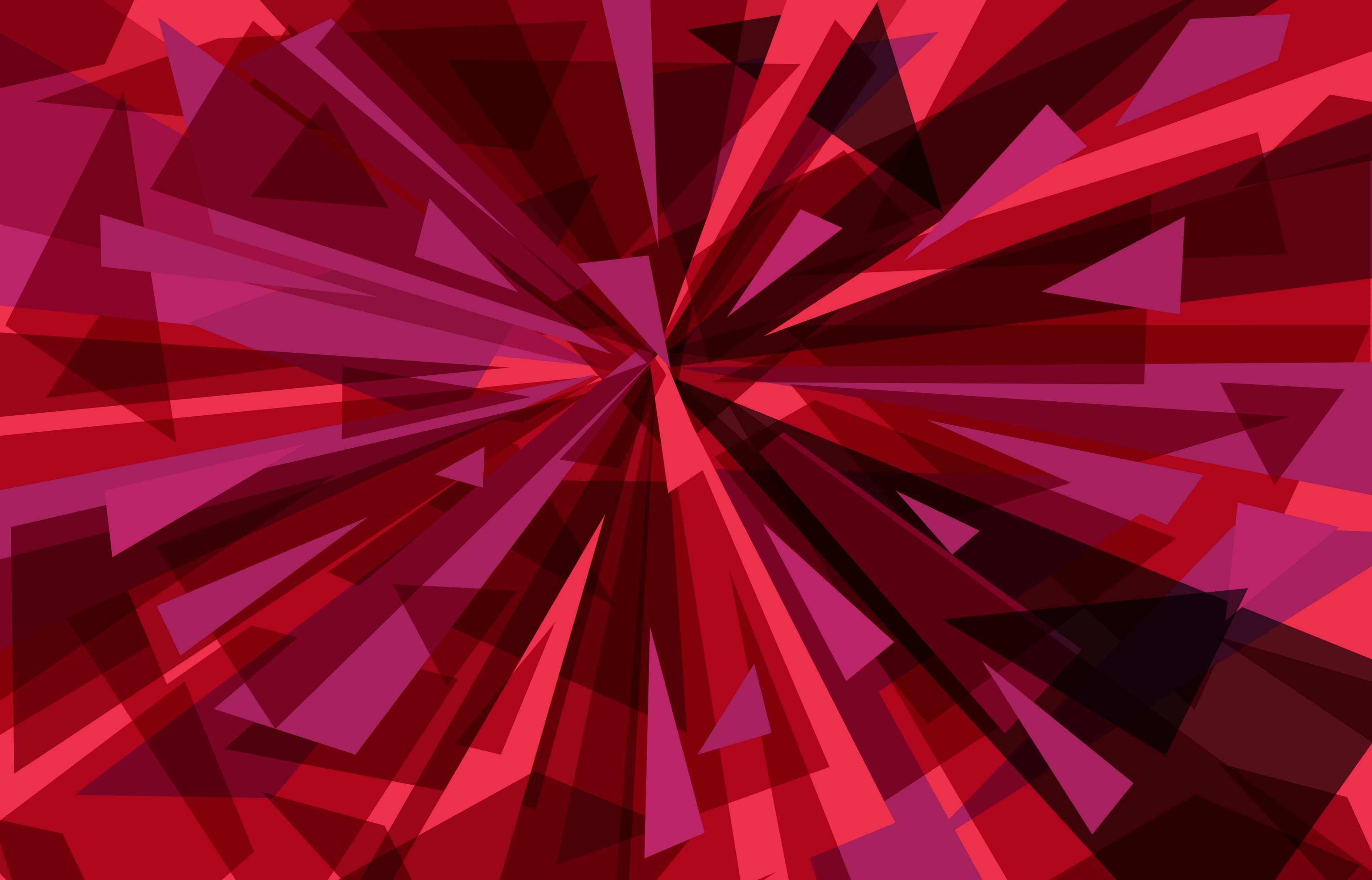 Subselects come in handy in other situations too…
We want to get a COUNT of how many DISTINCT states there are in the table.

SELECT COUNT(*) 
FROM (SELECT DISTINCT State FROM  orderdb.Customer) AS tmp1;

To see how this works:
Start with what is in the parentheses 
	SELECT DISTINCT State FROM orderdb.Customer


…then COUNT those values
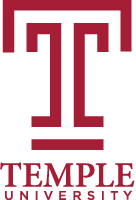 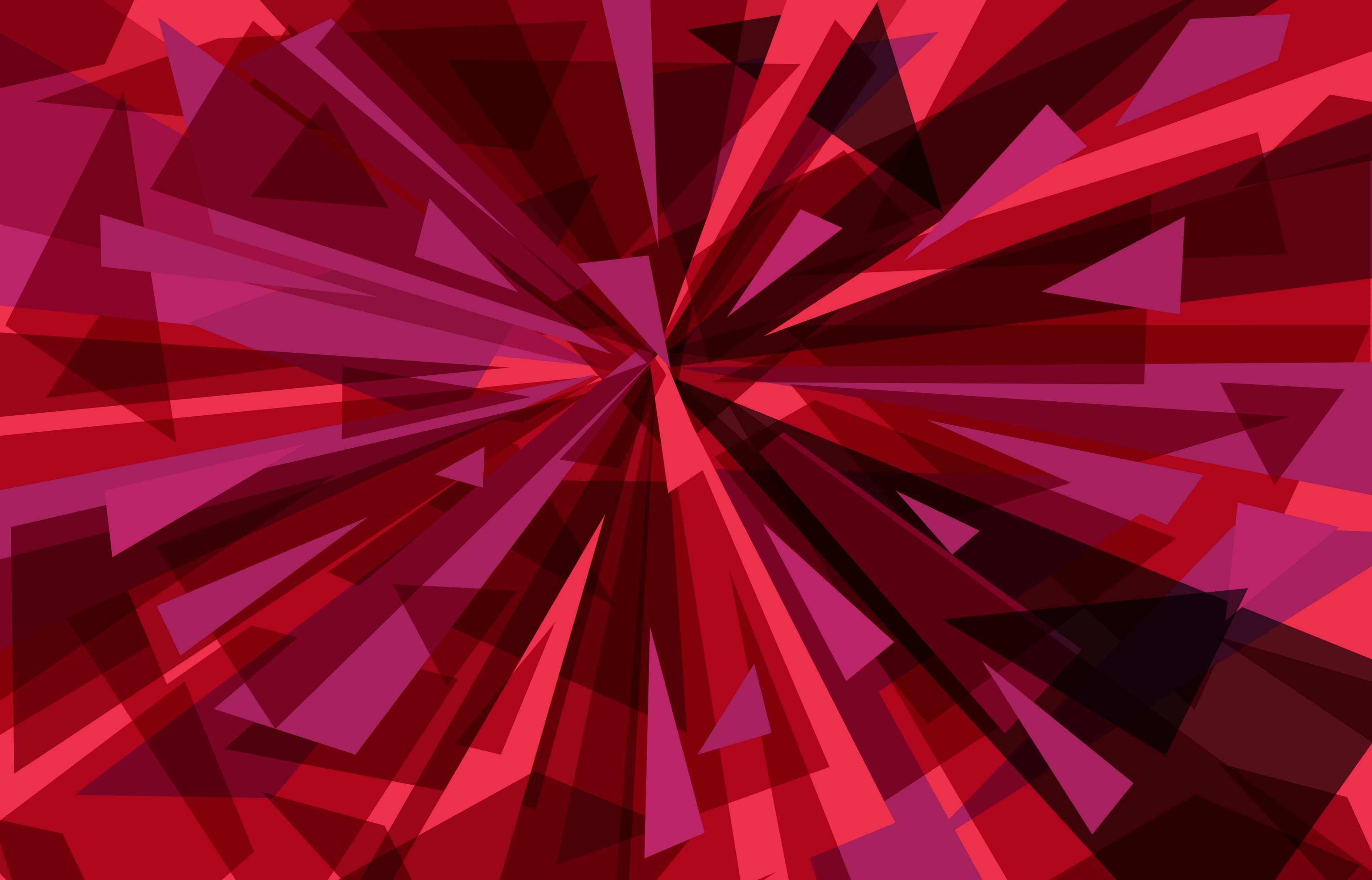 Why do we need AS?
SELECT COUNT(*) 
FROM (SELECT DISTINCT State FROM orderdb.Customer) AS tmp1;

You’re basically SELECTing from the temporary table generated by the nested query.
But since you’re SELECTing FROM that temporary table you have to give it a name (i.e., tmp1)
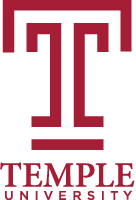 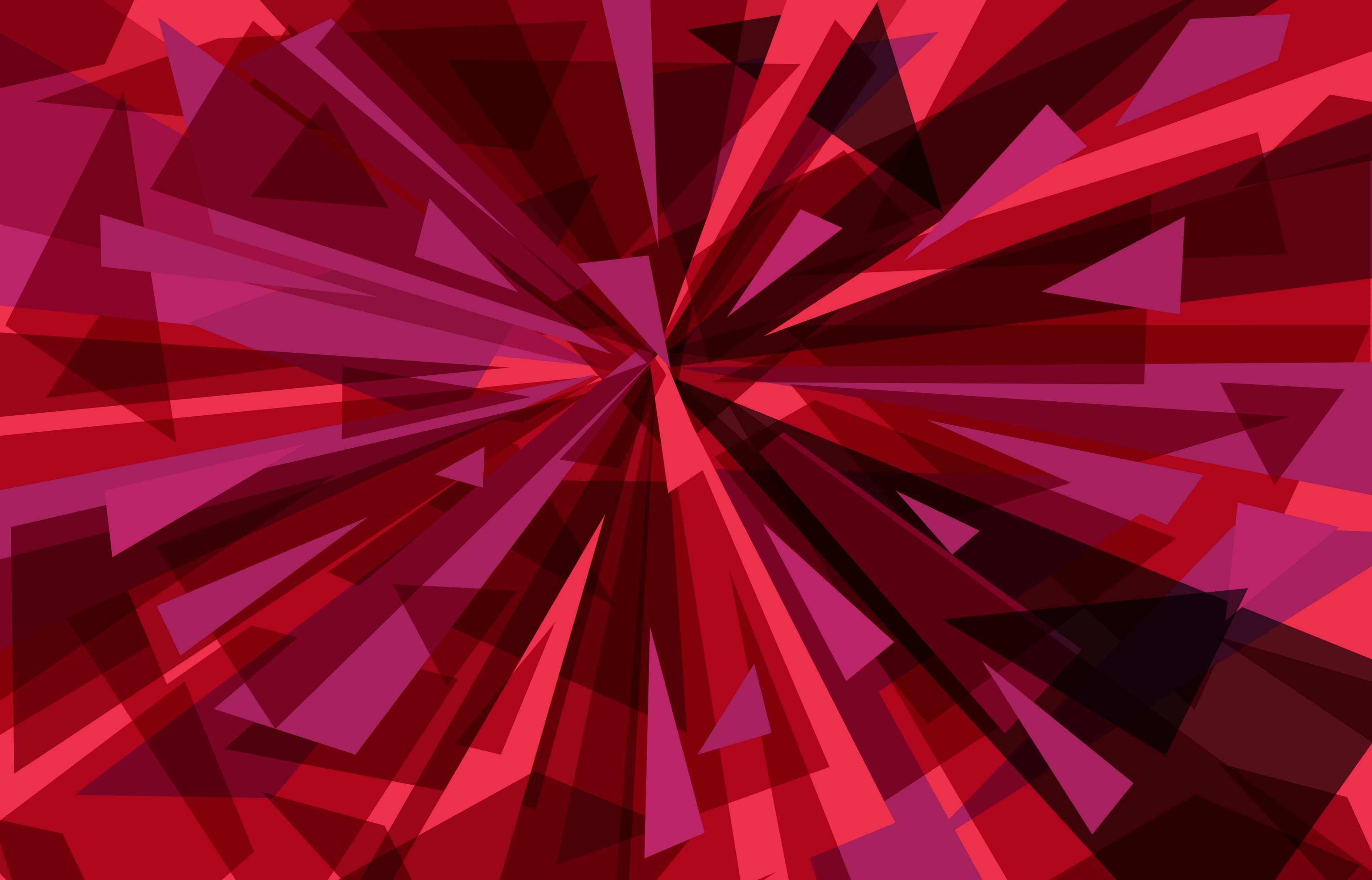 Subselects with Joins
Question: What is the least expensive product bought by customers from New Jersey?







To do this, we will need all the tables.
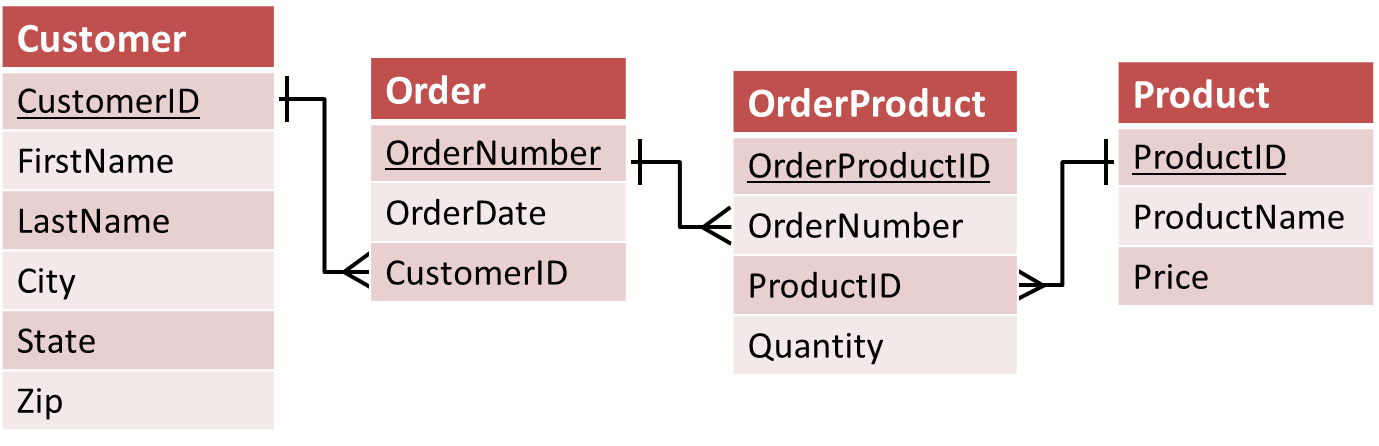 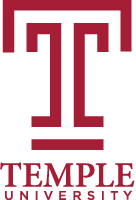 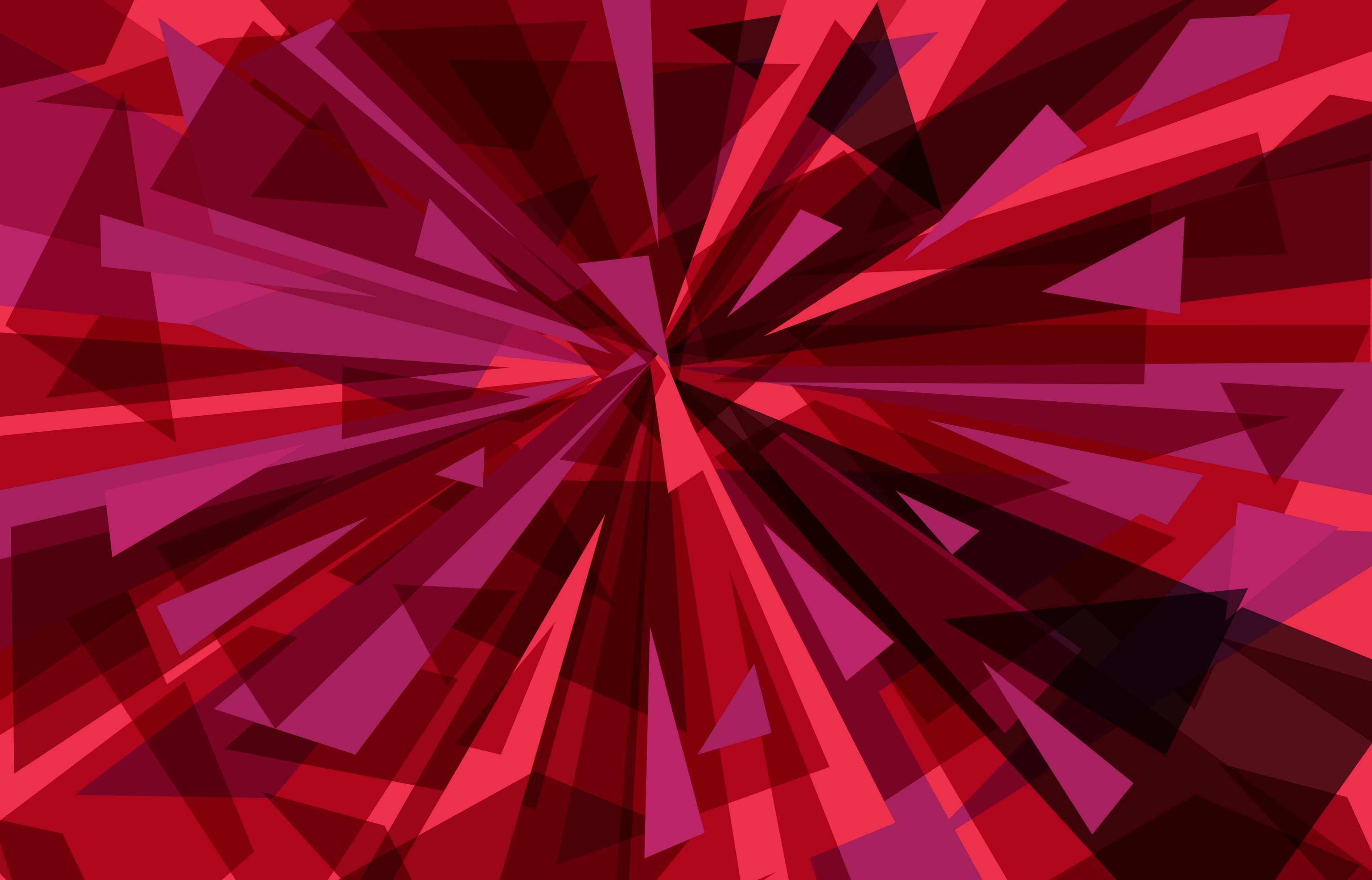 Subselects with Joins
First, we need to figure out the lowest price of products by customers from New Jersey?






But this is not enough… We also need to find the product name.
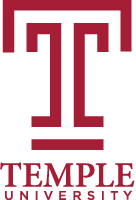 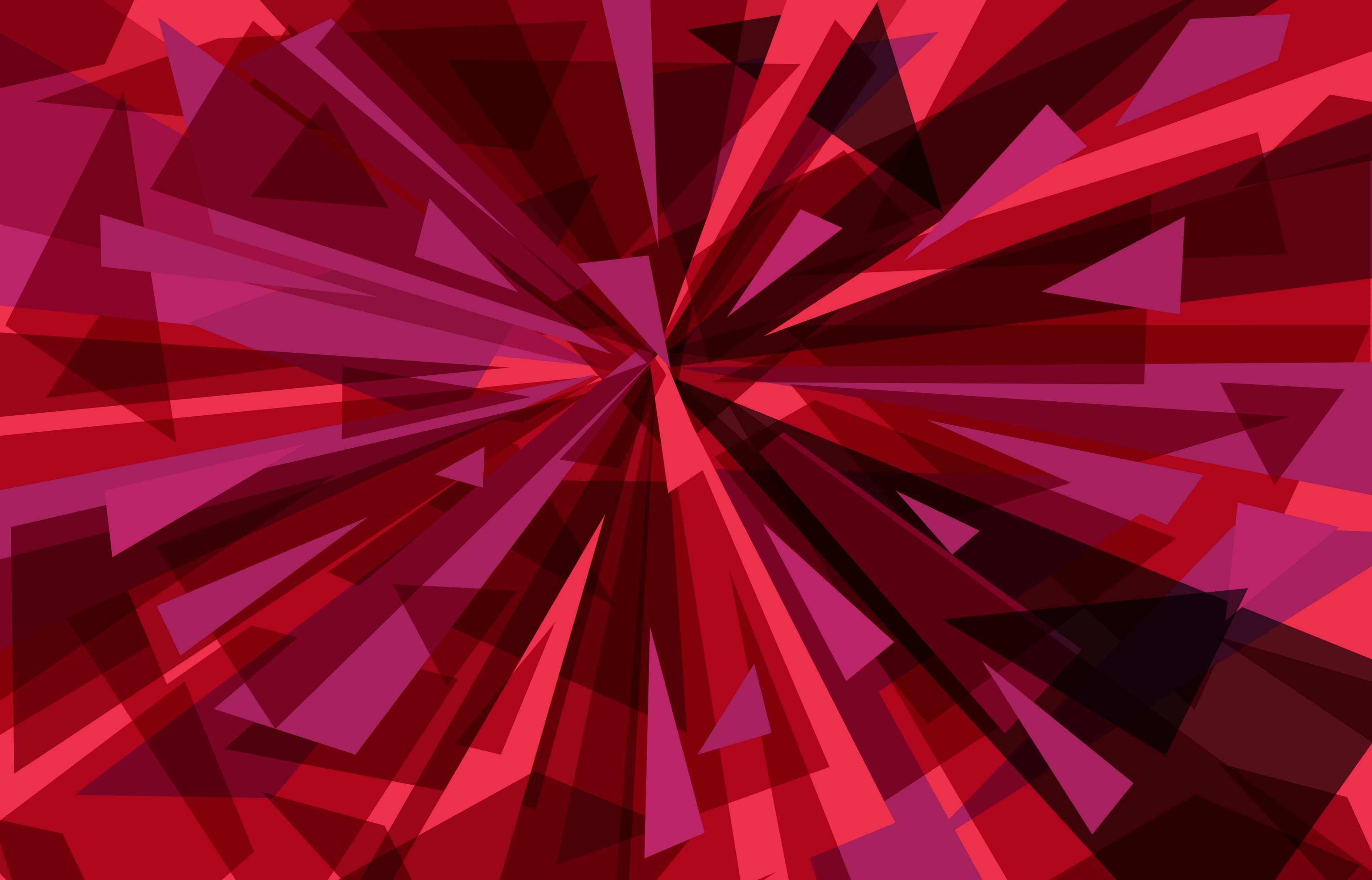 Subselects with Joins
So we nest the previous query in a big query:
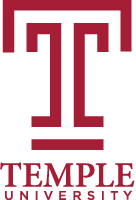 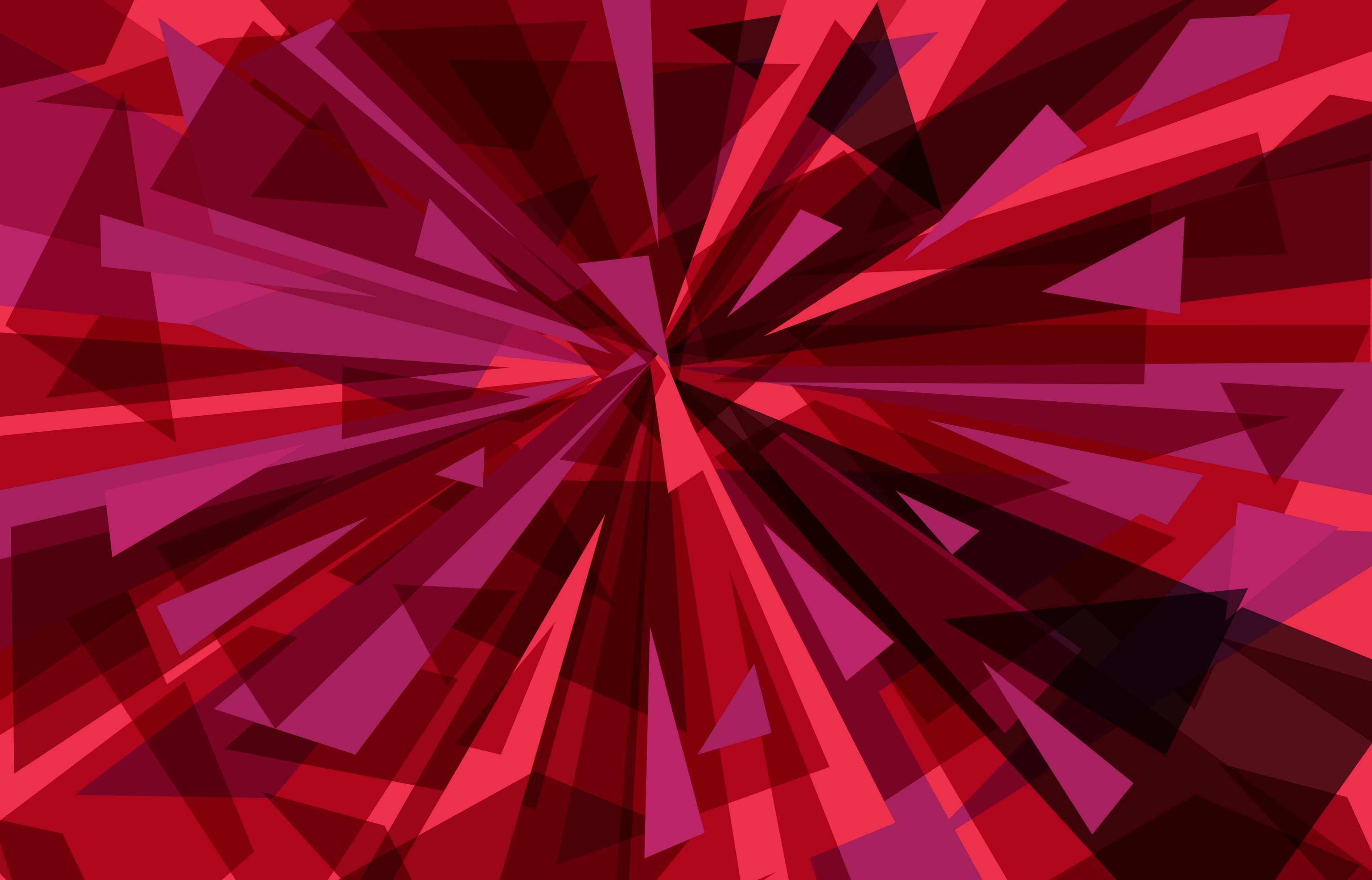 Pattern Match Search Condition
When searching for text, sometimes we want inexact match (e.g. like find all lastnames starting from “A…”)

We can use LIKE/NOT LIKE and % to test whether a string matches a specified pattern
WHERE col_name LIKE ‘%berry’: will find all the text strings like ‘berry’, ‘cranberry’, ‘blackberry’ and so on.
WHERE col_name LIKE ‘%d%’: will find all the text string that contain ‘d’ letter.
WHERE col_name NOT LIKE ‘%d%’: will find all the text string that do not contain ‘d’ letter.
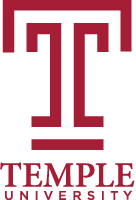 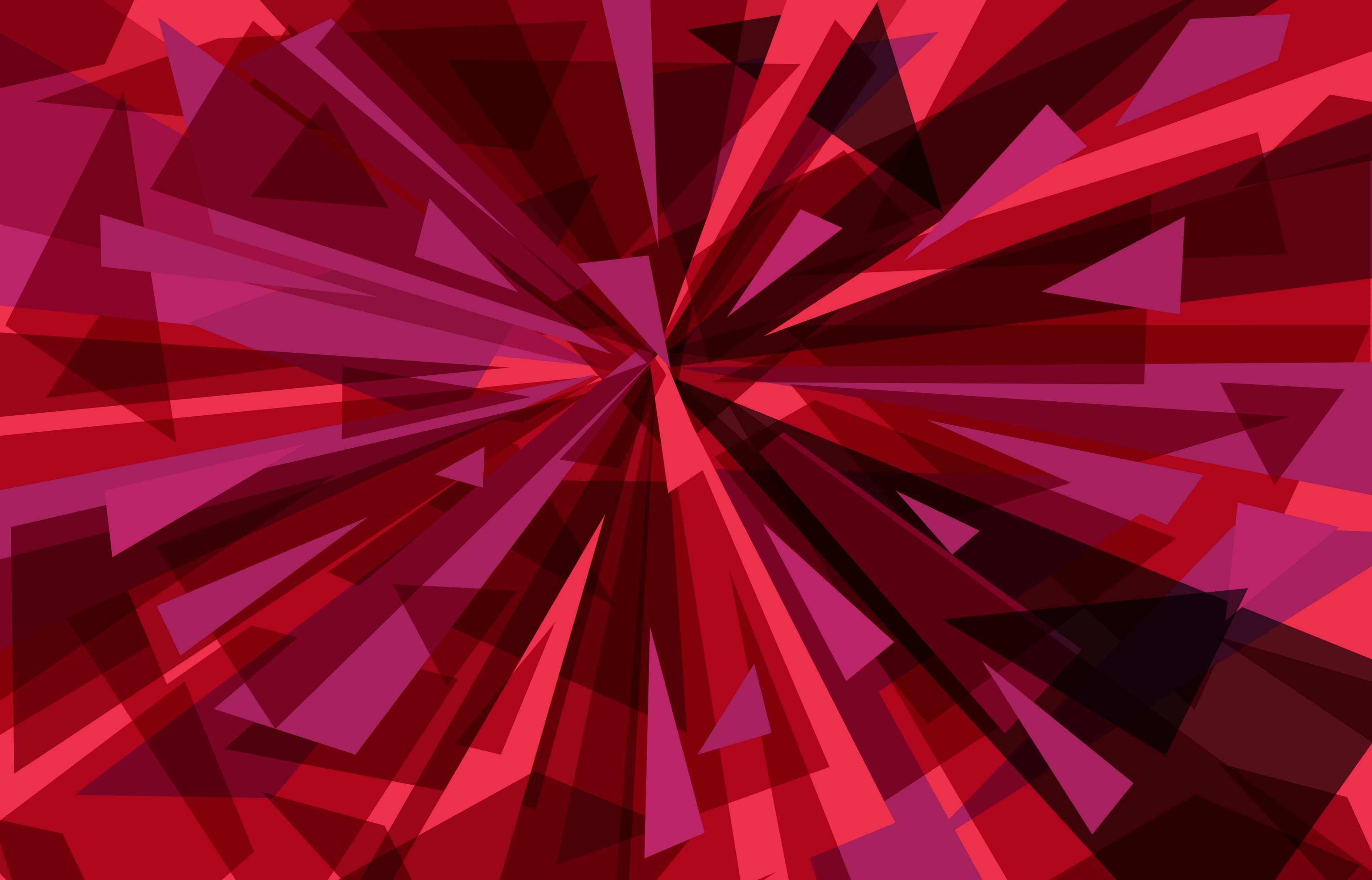 Pattern Match Search Condition: Example
List all the customers who live in the city that starts with “P” letter







What’s going to be the result?
SELECT *
FROM  orderdb.Customer
WHERE City LIKE ‘p%’;
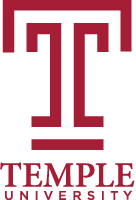 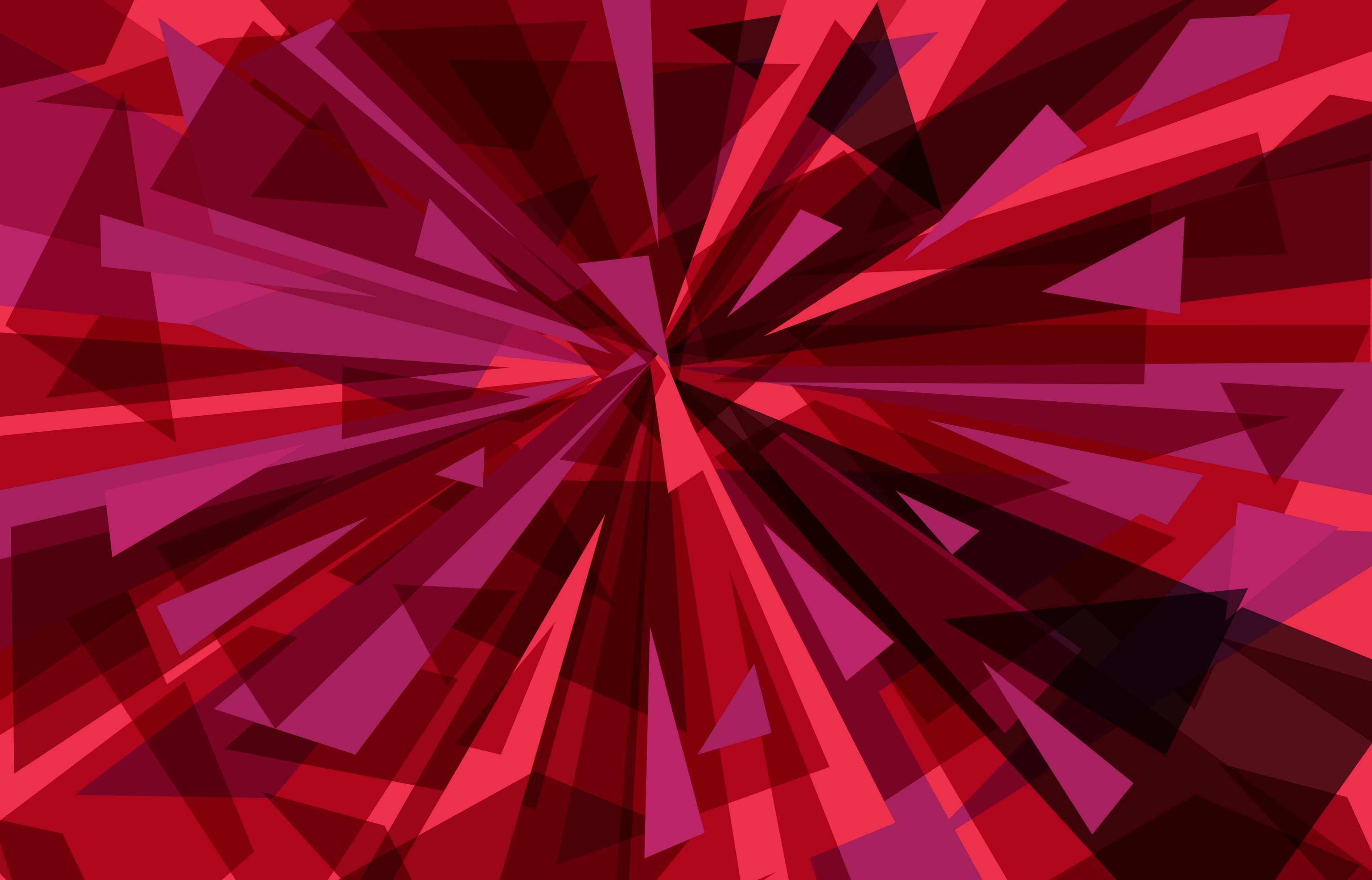 Summary
Given a schema of a database, we now should be able to create a SQL statement (query) to answer a question
Understand how to use
SELECT … FROM …
DISTINCT
WHERE (and how to specify conditions)
AND/OR
ORDER BY (ASC/DESC)
Functions: COUNT, AVG, MIN, MAX, SUM
GROUP BY
LIMIT
Joins
Subselects
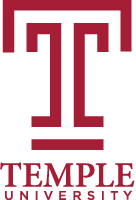 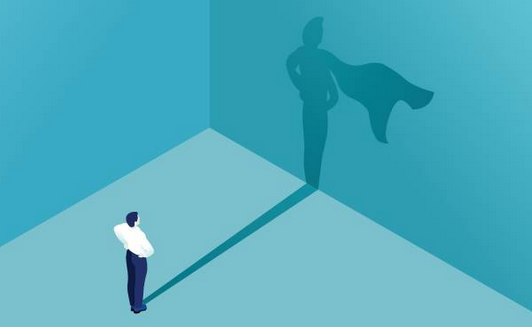 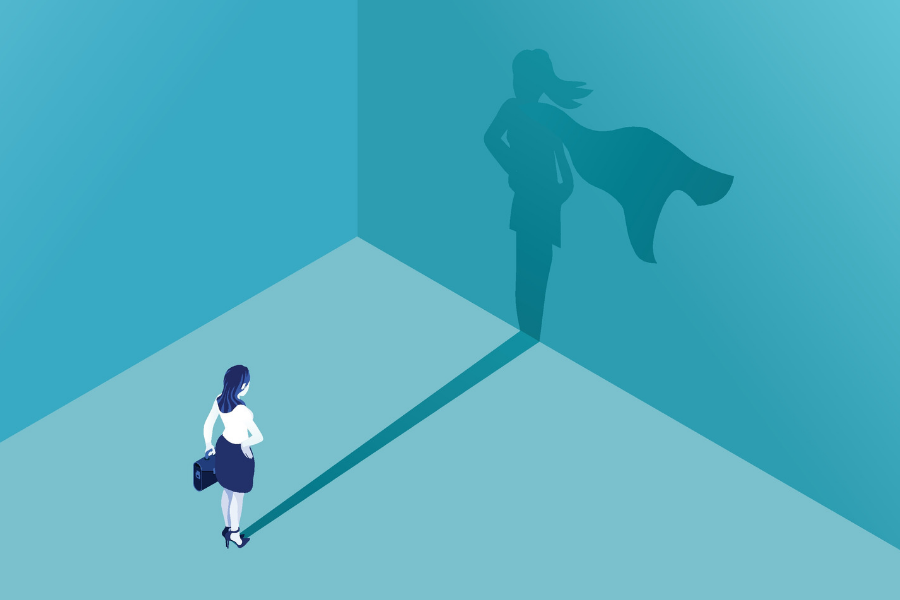 Time for our 5th ICA!